Перезагрузка сельской школы ресурсами центра цифрового и гуманитарного профилей
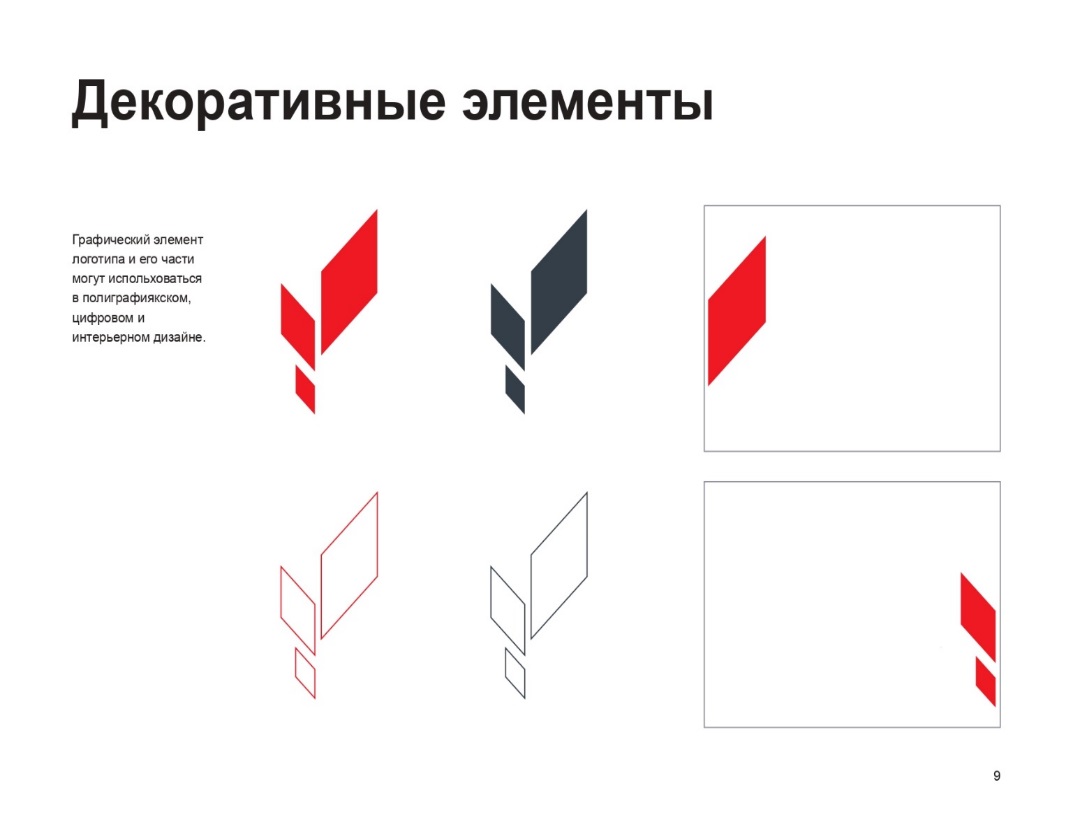 «Точка           Роста»
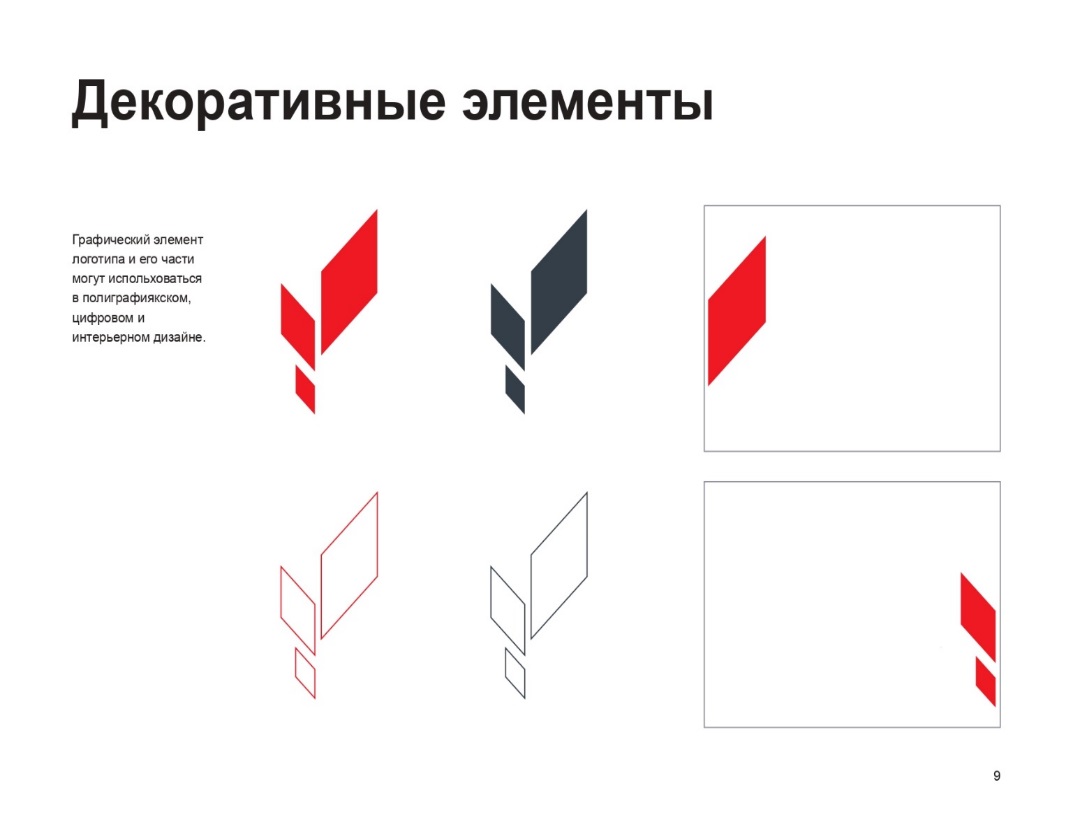 Открытие центра
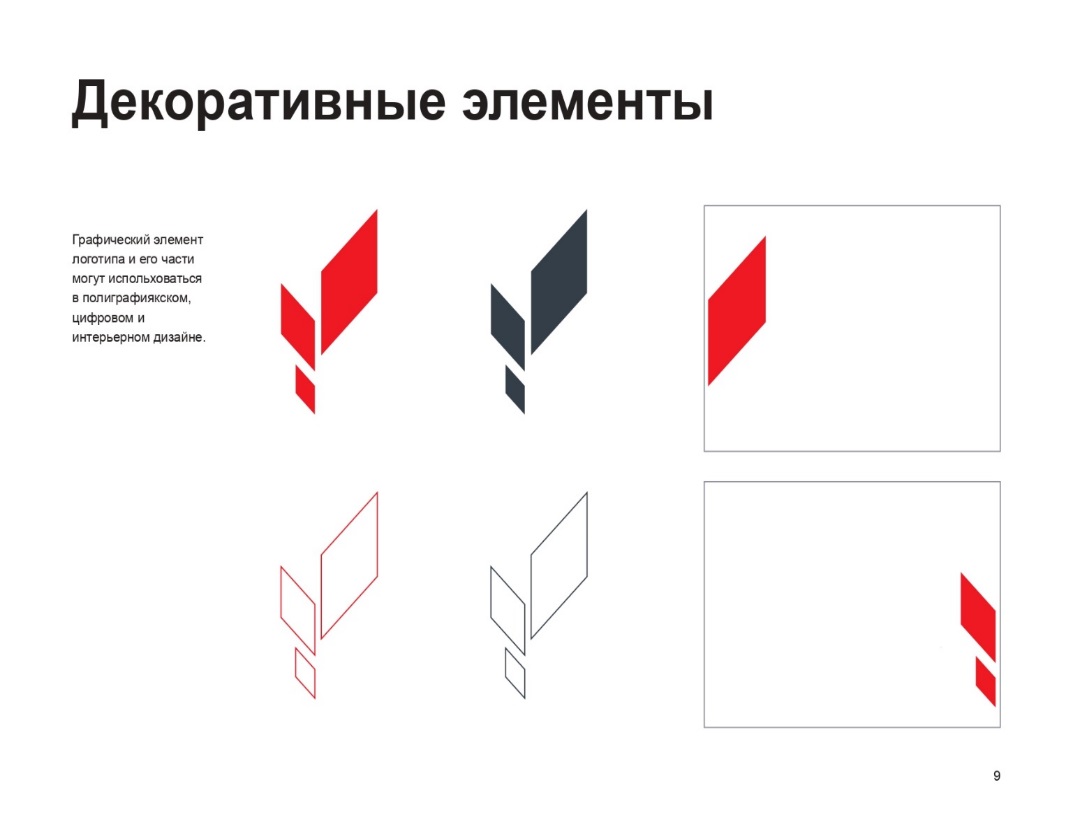 Открытие центра
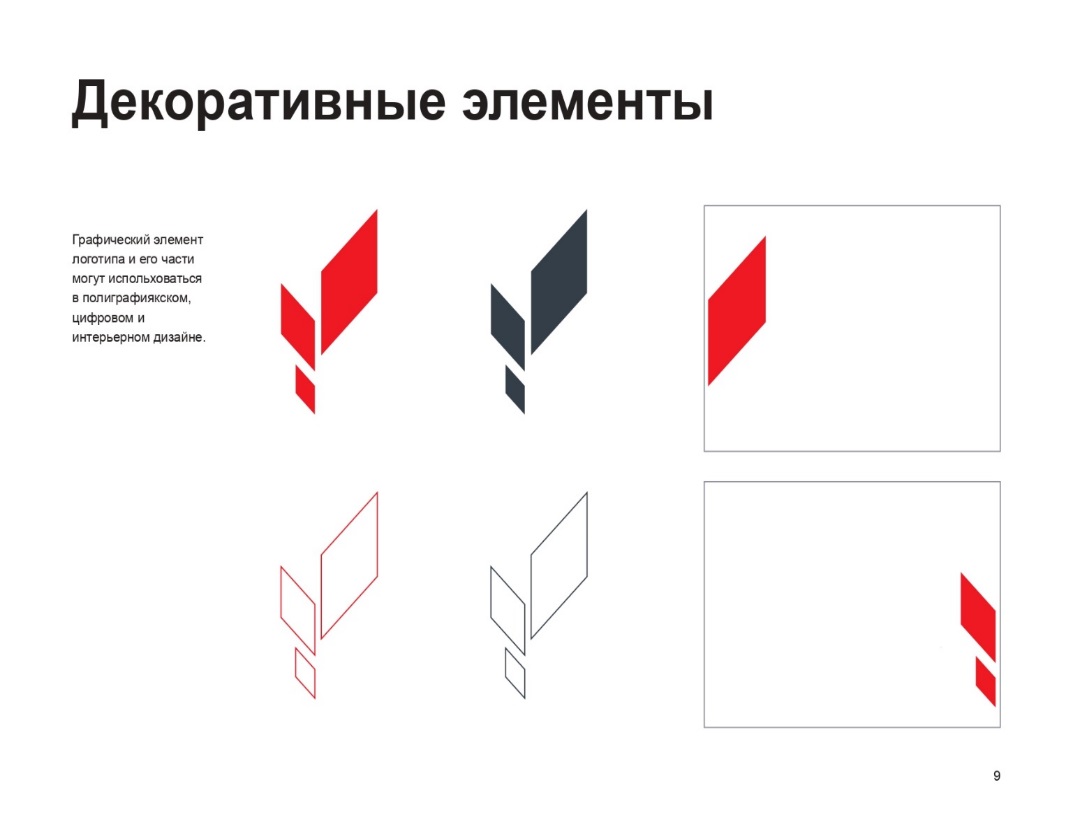 ОБУЧЕНИЕ ПЕДАГОГОВ
: 
.
.
Владение узкоспециализированными программами (в части бухгалтерского и управленческого учета, веб дизайна, программирования, монтирования видео).
:
Умение непрерывно учиться (lifelong learning 

/education/lifelong-learning/).
Управление временем (time management).
(, убеждение и аргументация, командная работа, клиенториентированность).
(способность быть тактичным и проявлять дипломатию).
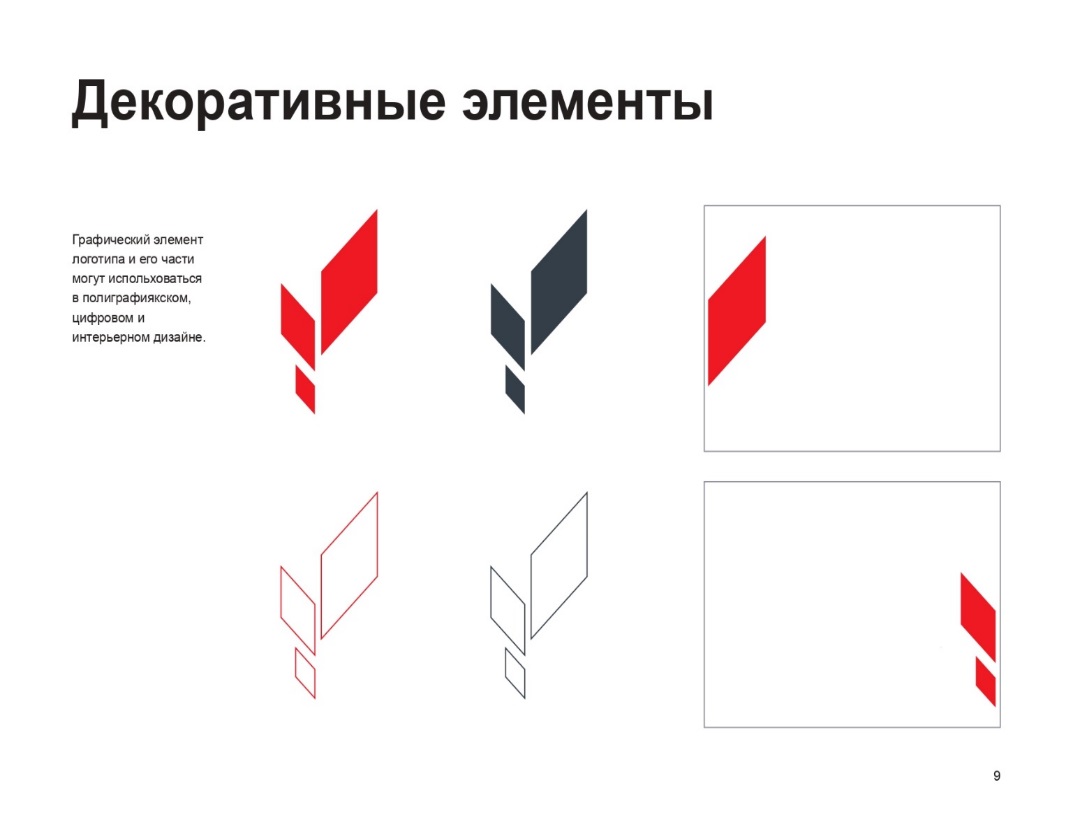 Очная сессия на базе 
технопарка «Кванториум» г.Астрахань
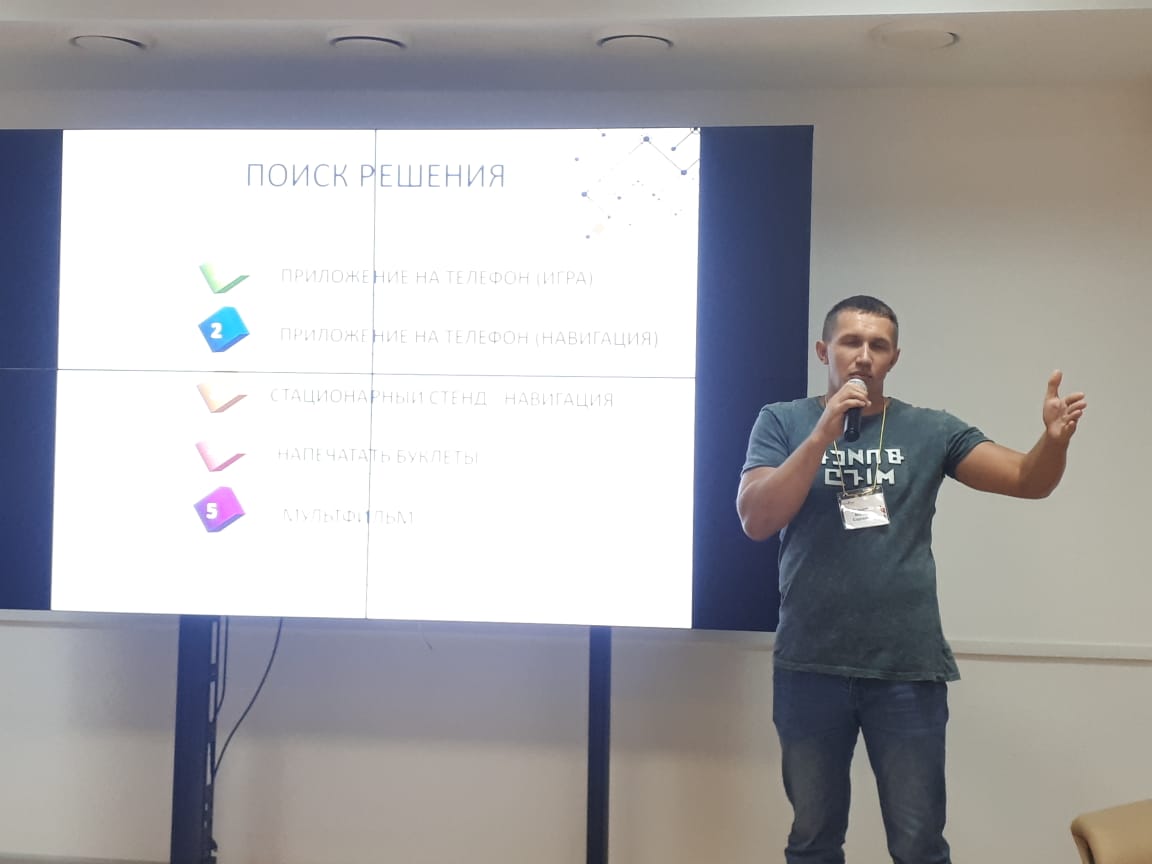 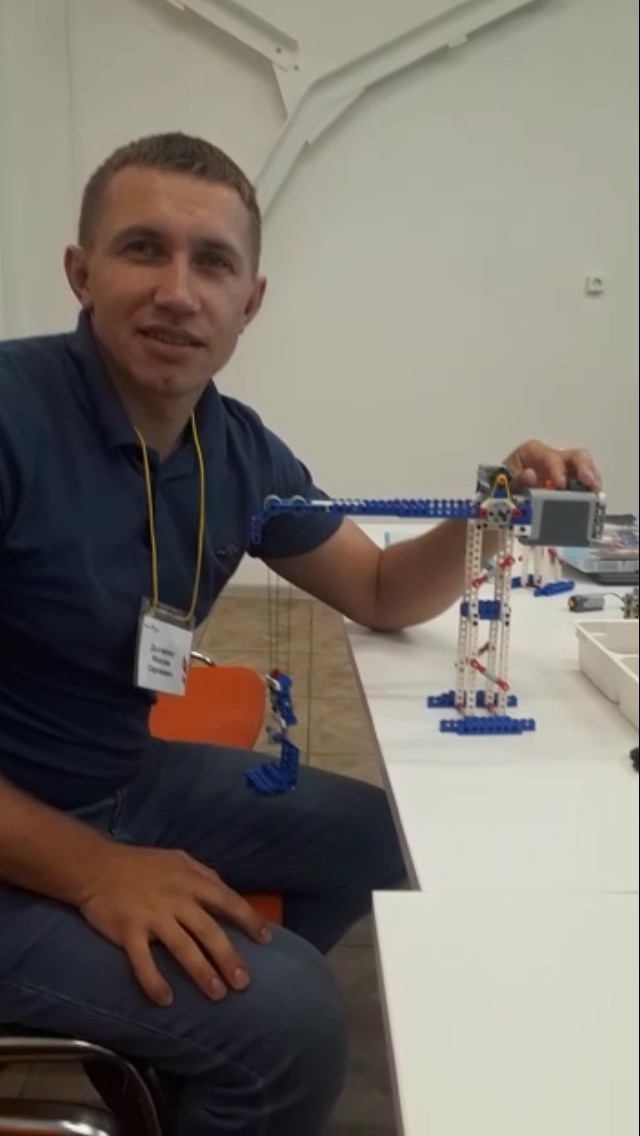 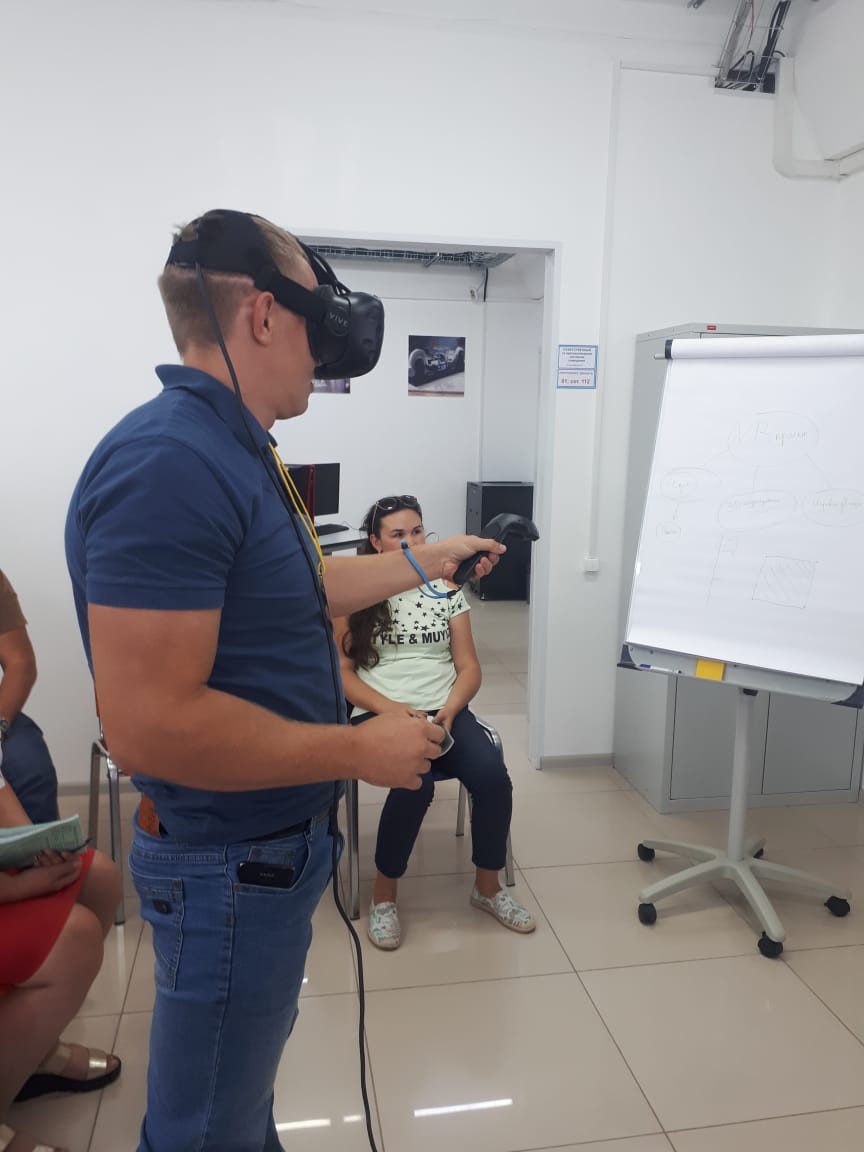 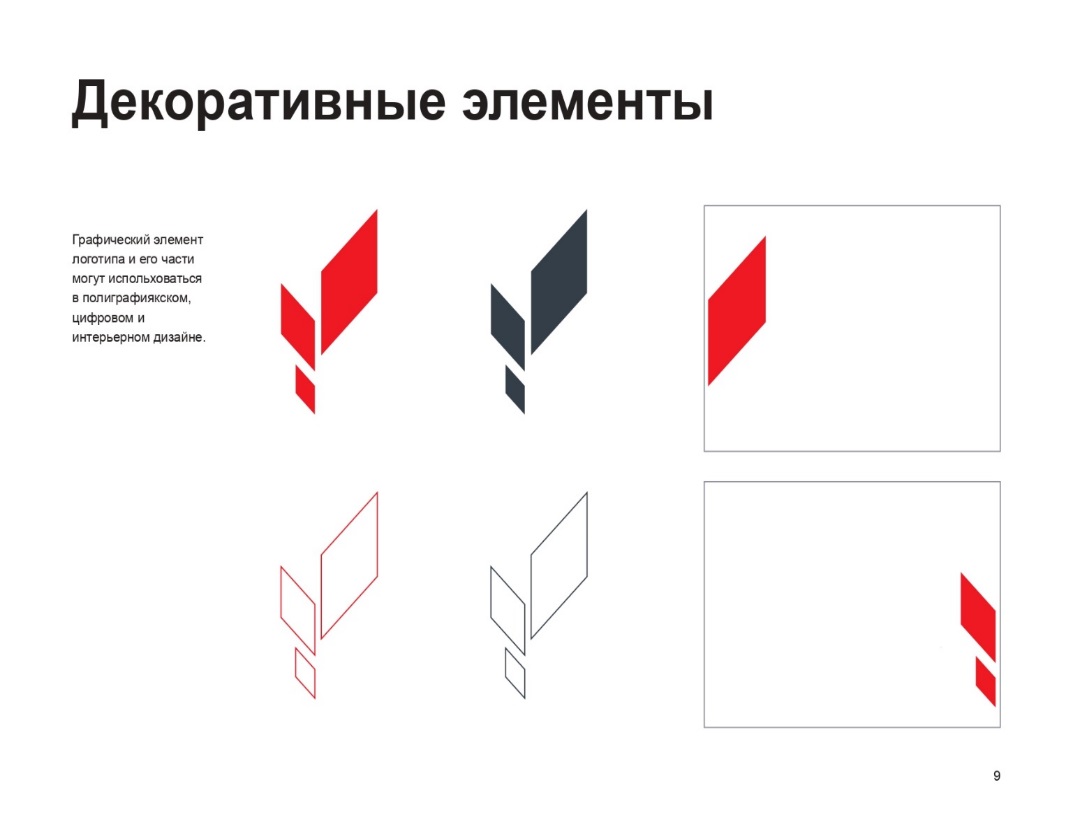 ФОРУМ В МОСКВЕ
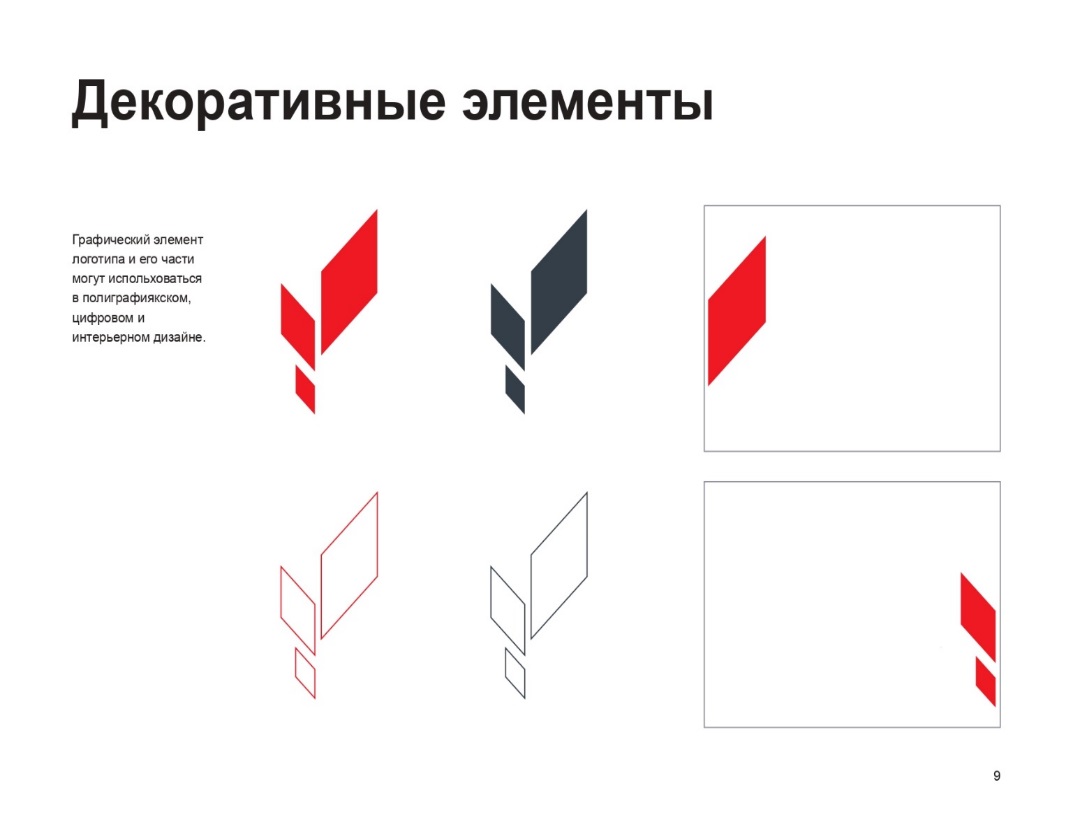 РУКОВОДИТЕЛИ «Точек Роста» Ставропольского края
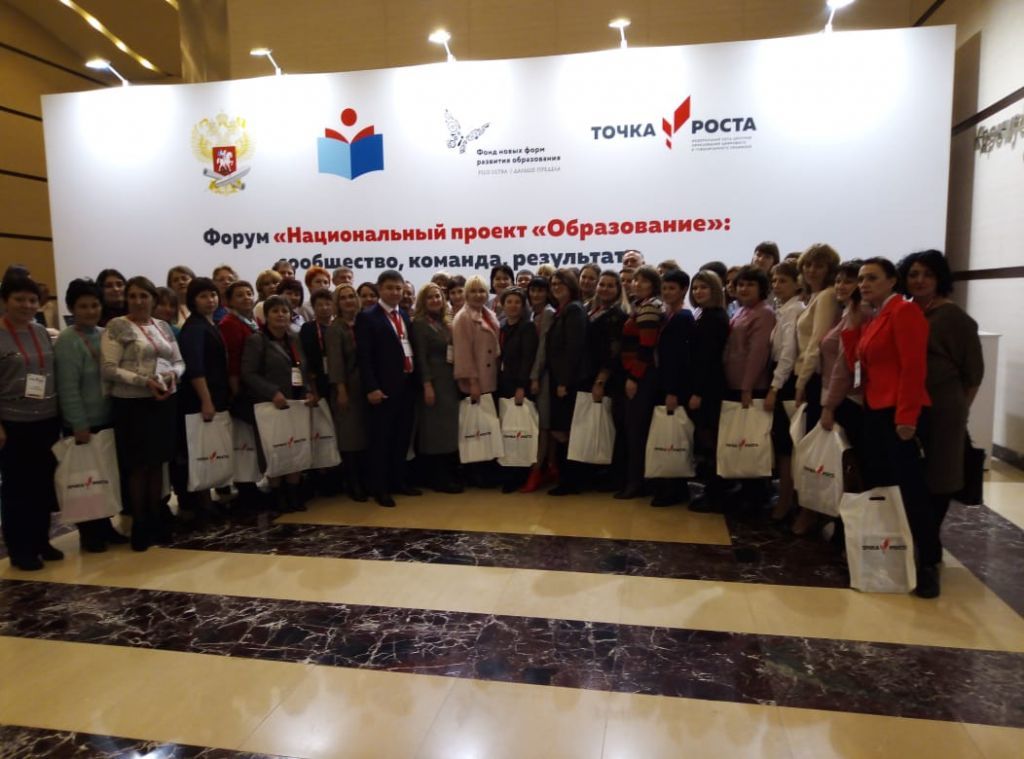 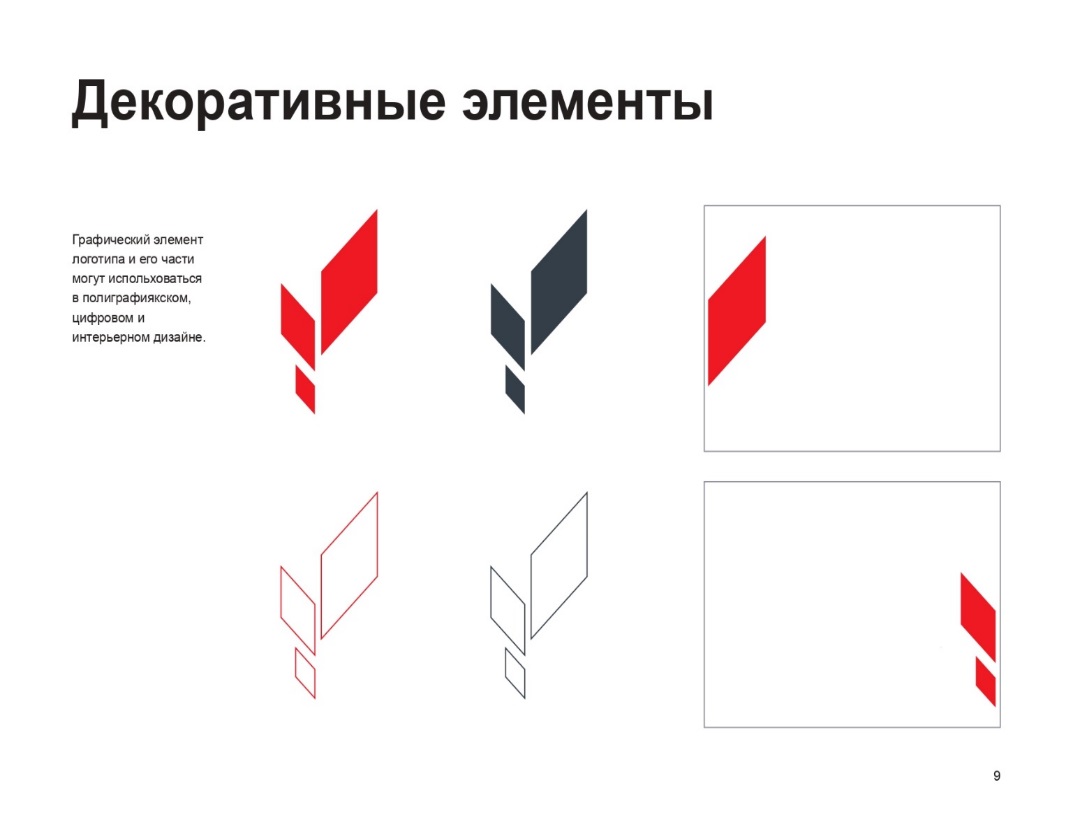 Очная сессия в ФАУ ДПО "Астраханский учебный центр федеральной противопожарной службы"
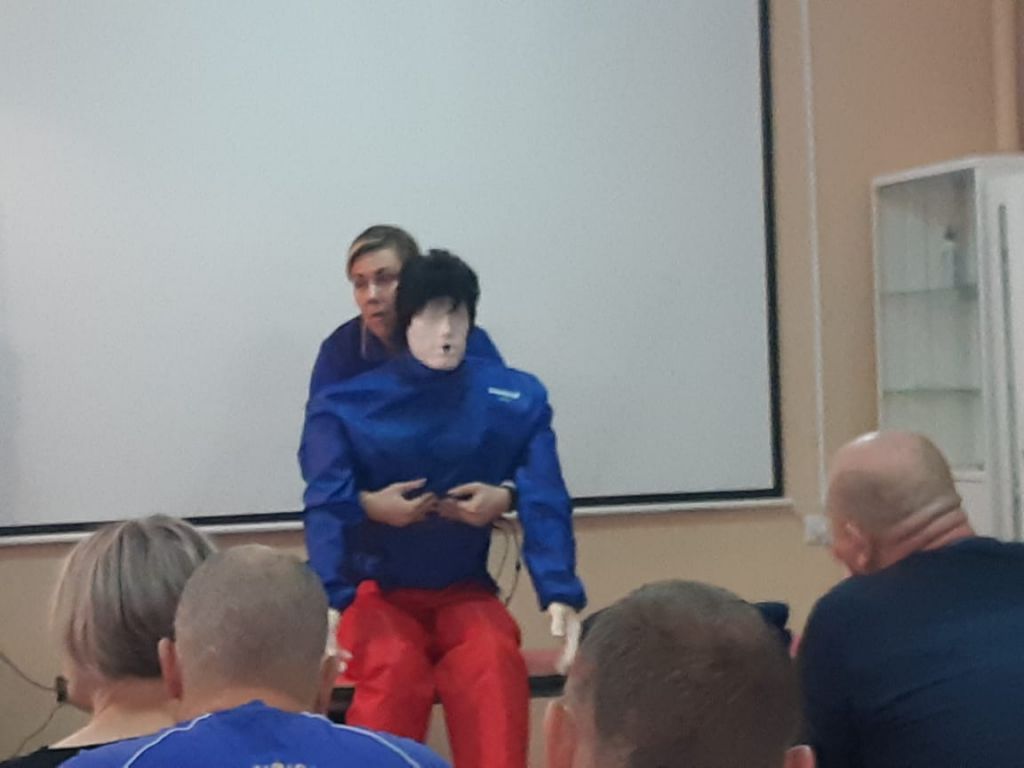 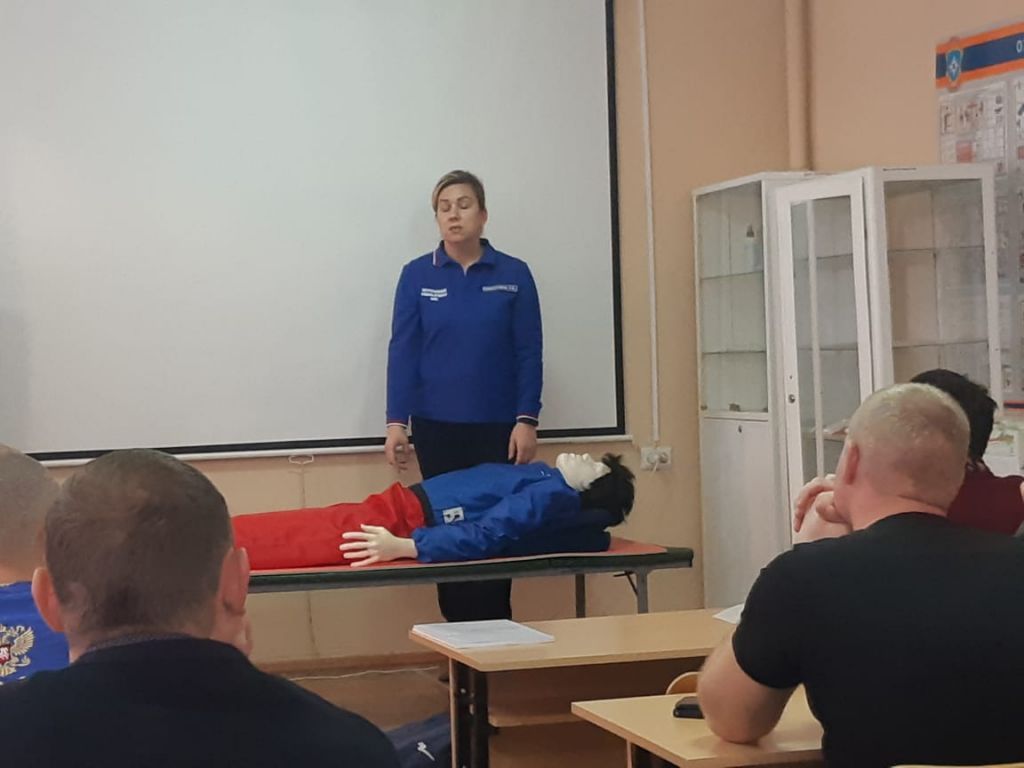 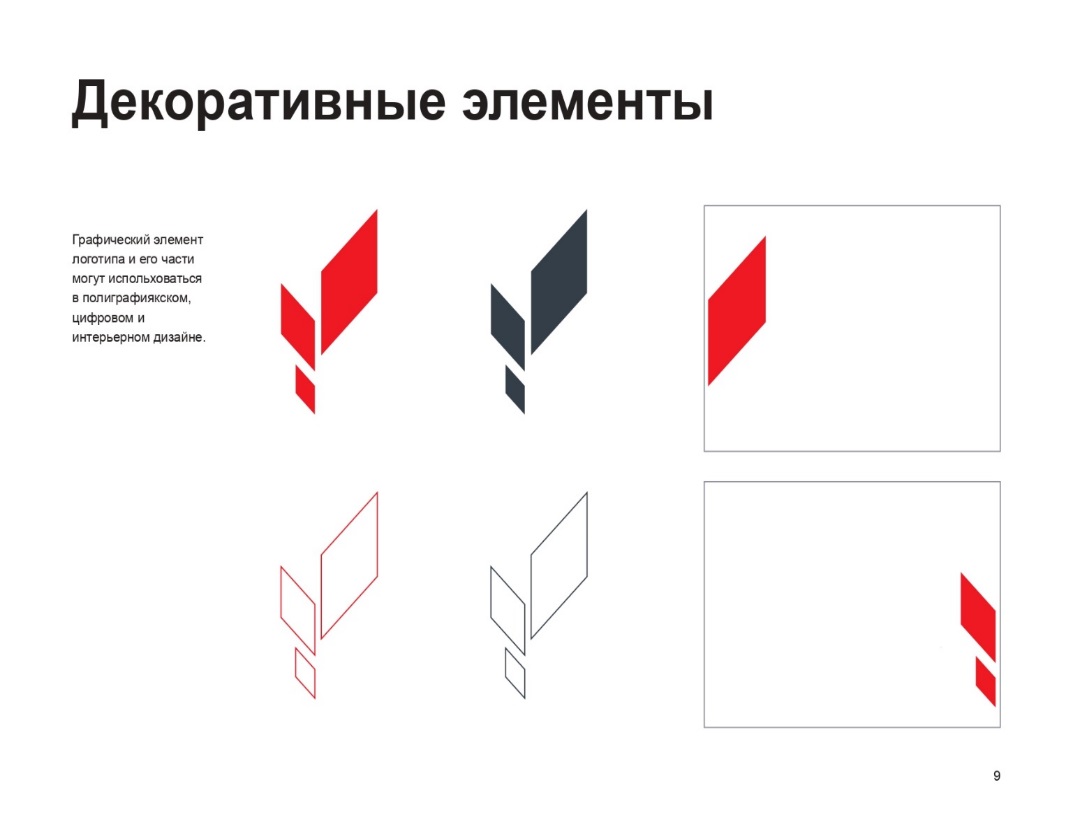 Заочная сессия педагога по Информатике
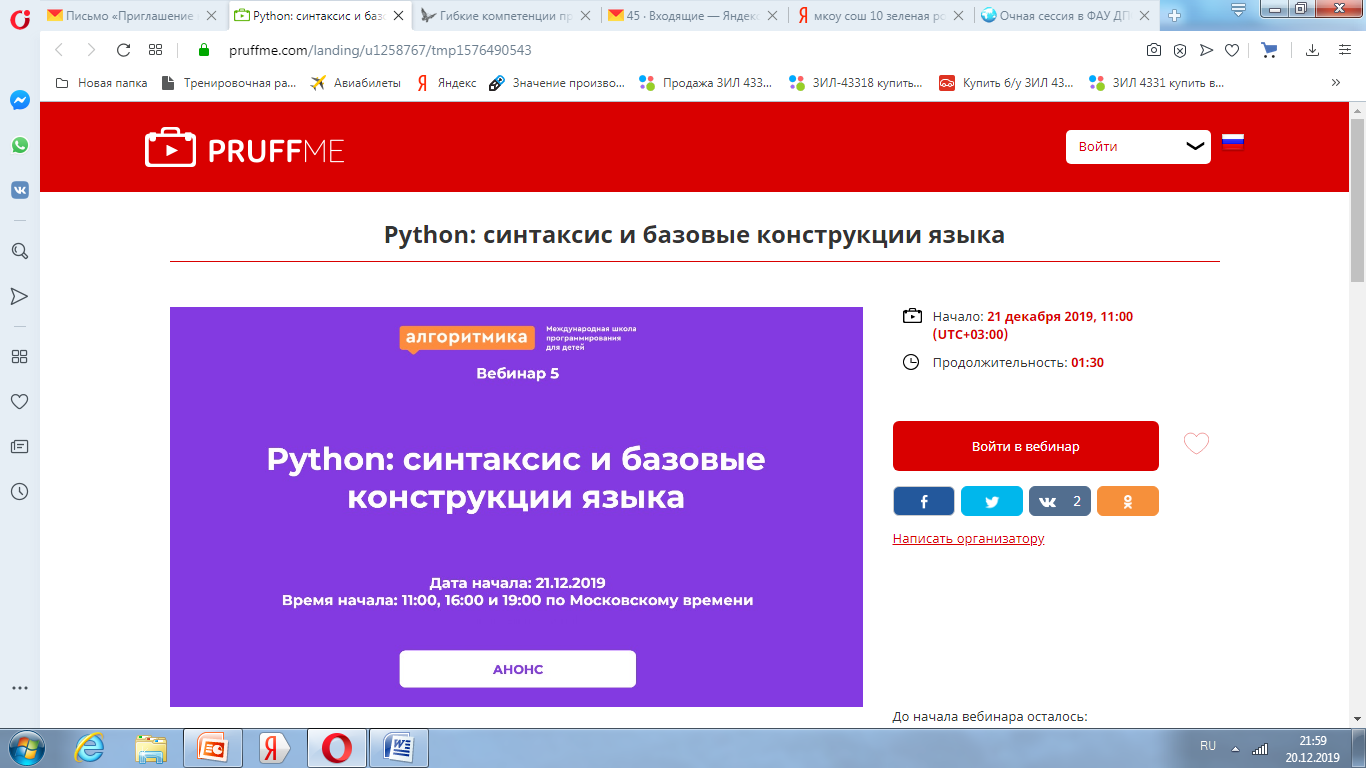 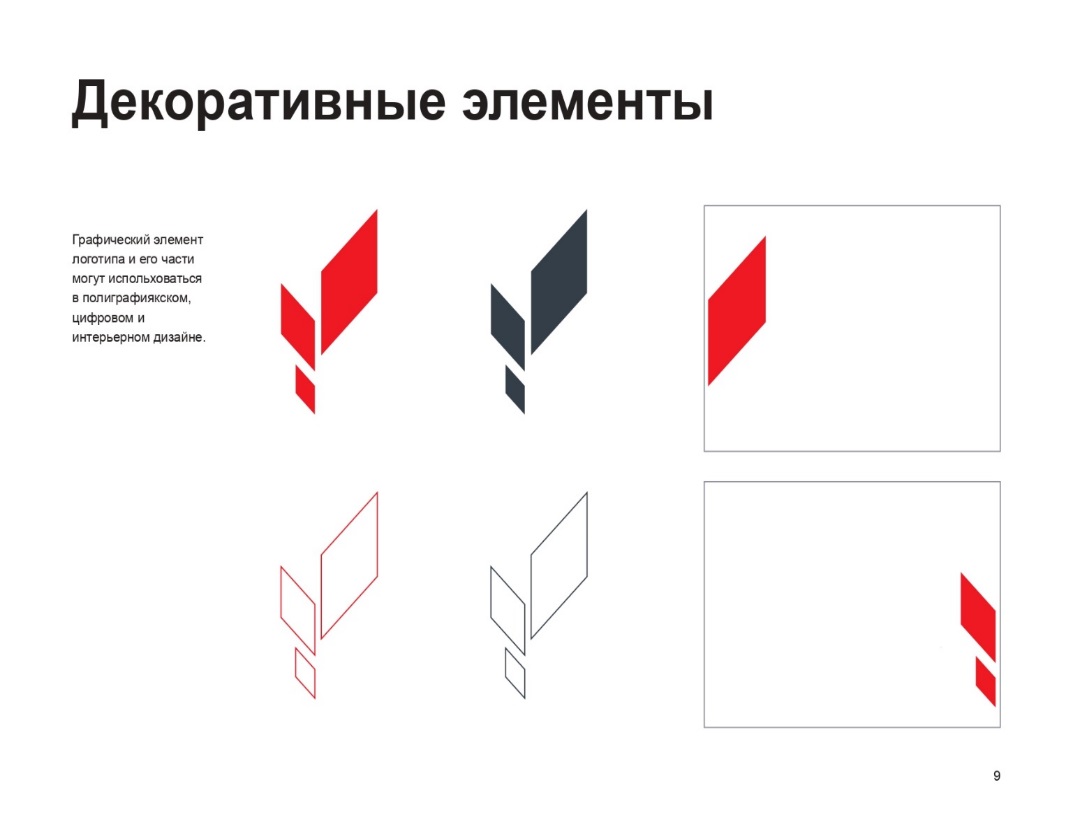 Экскурсия для родителей
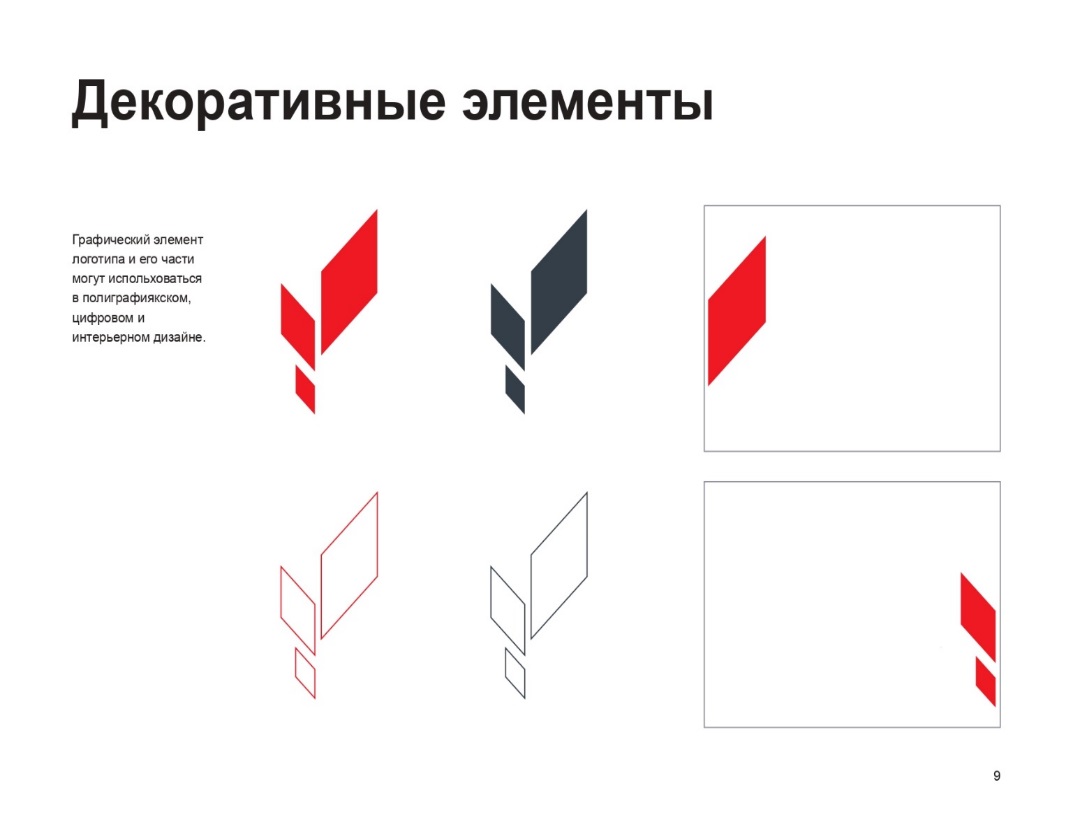 Экскурсия для родителей
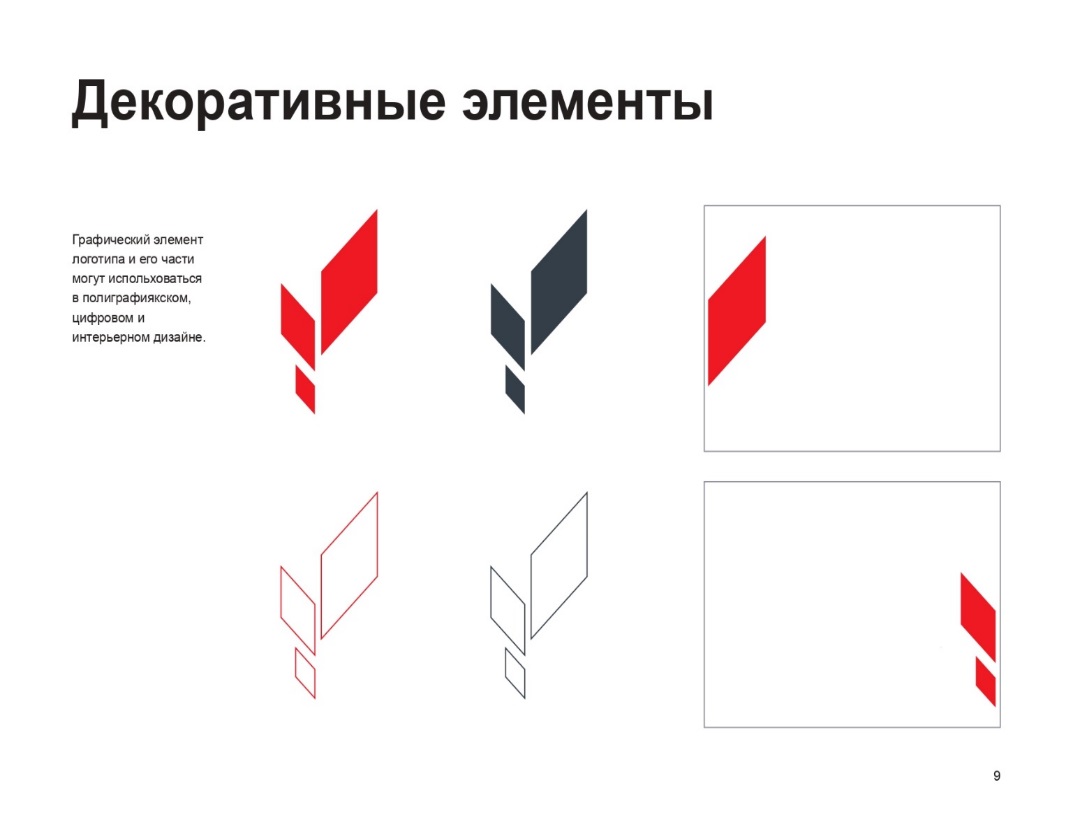 Экскурсия для родителей
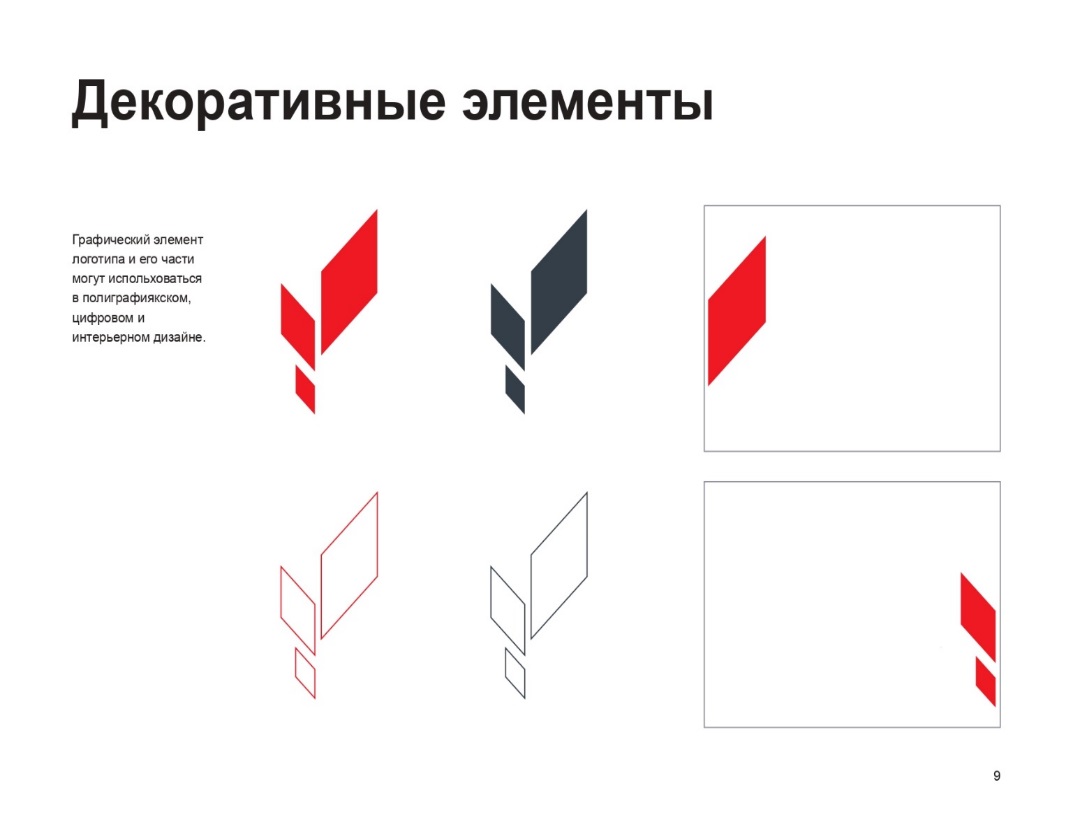 Квест «Школа безопасности»
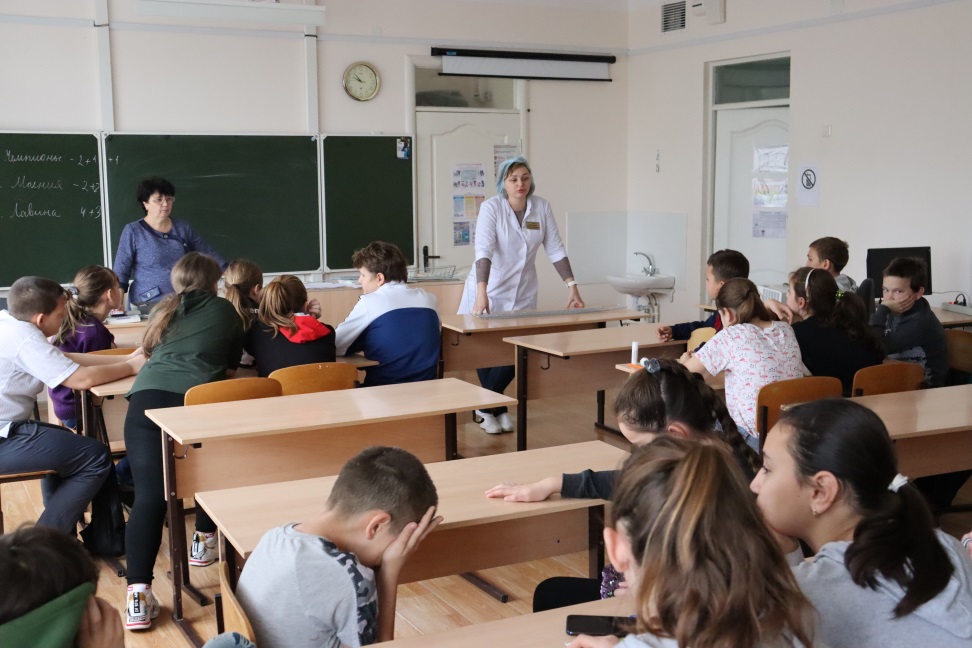 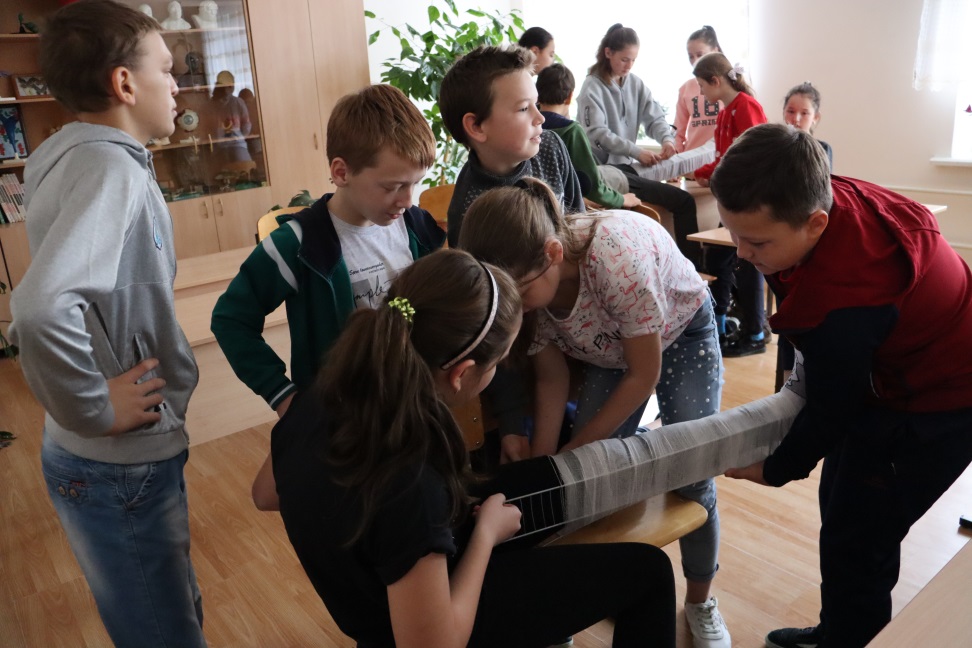 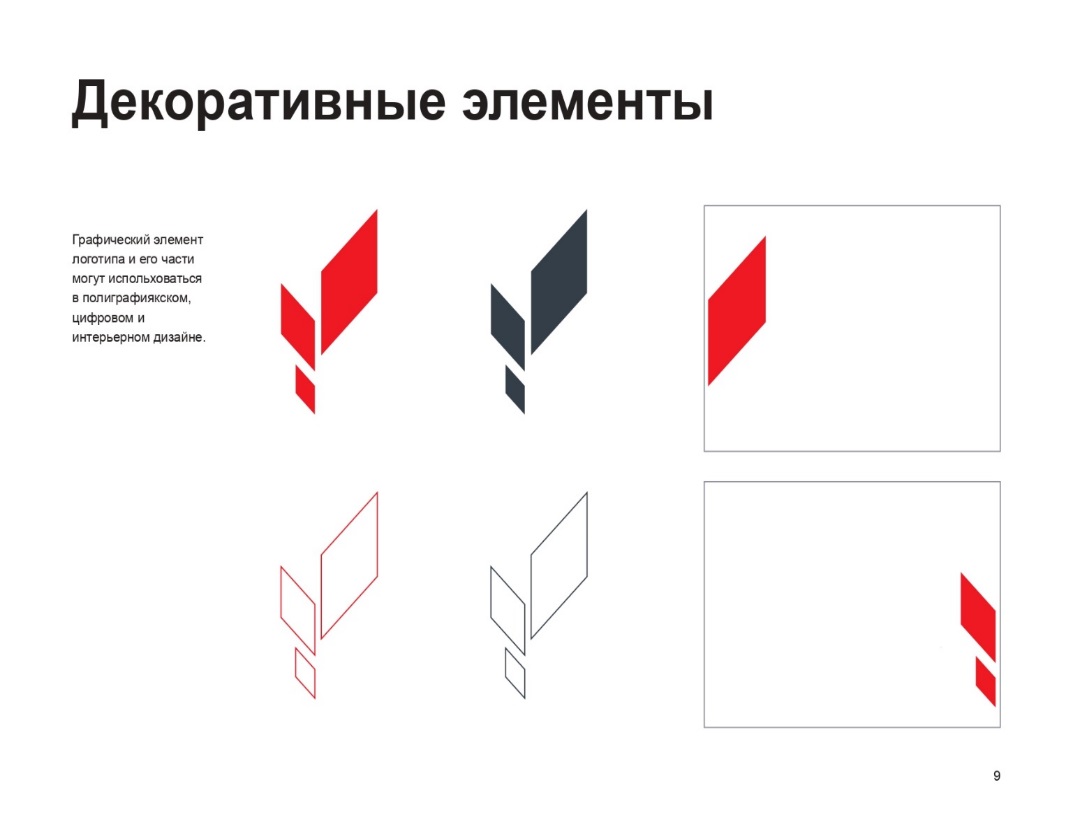 Квест «Школа безопасности»
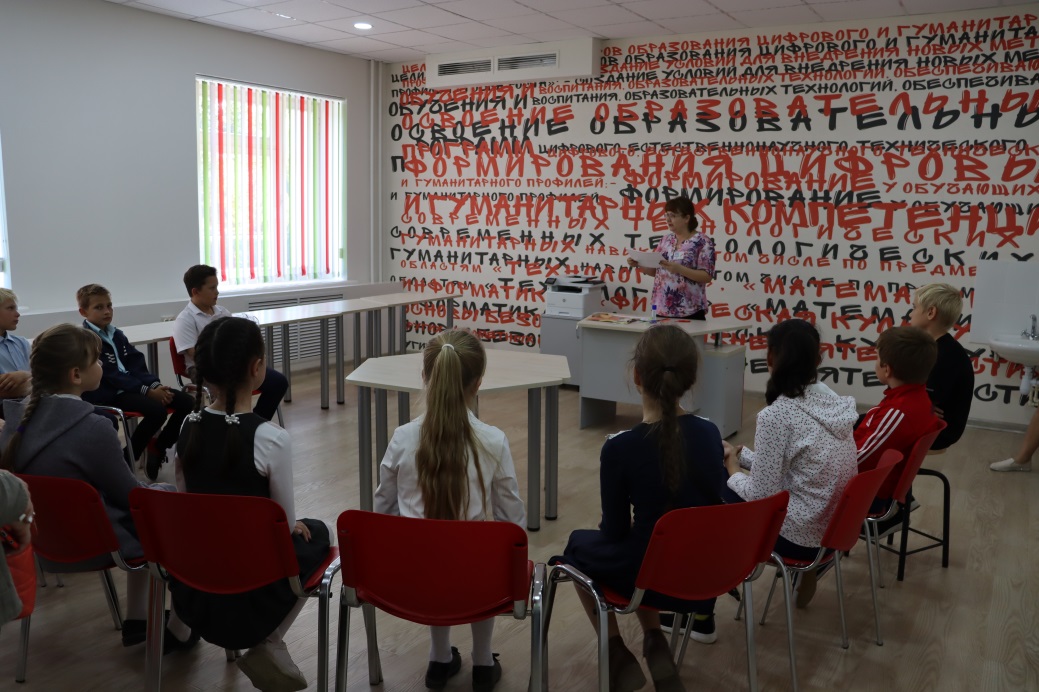 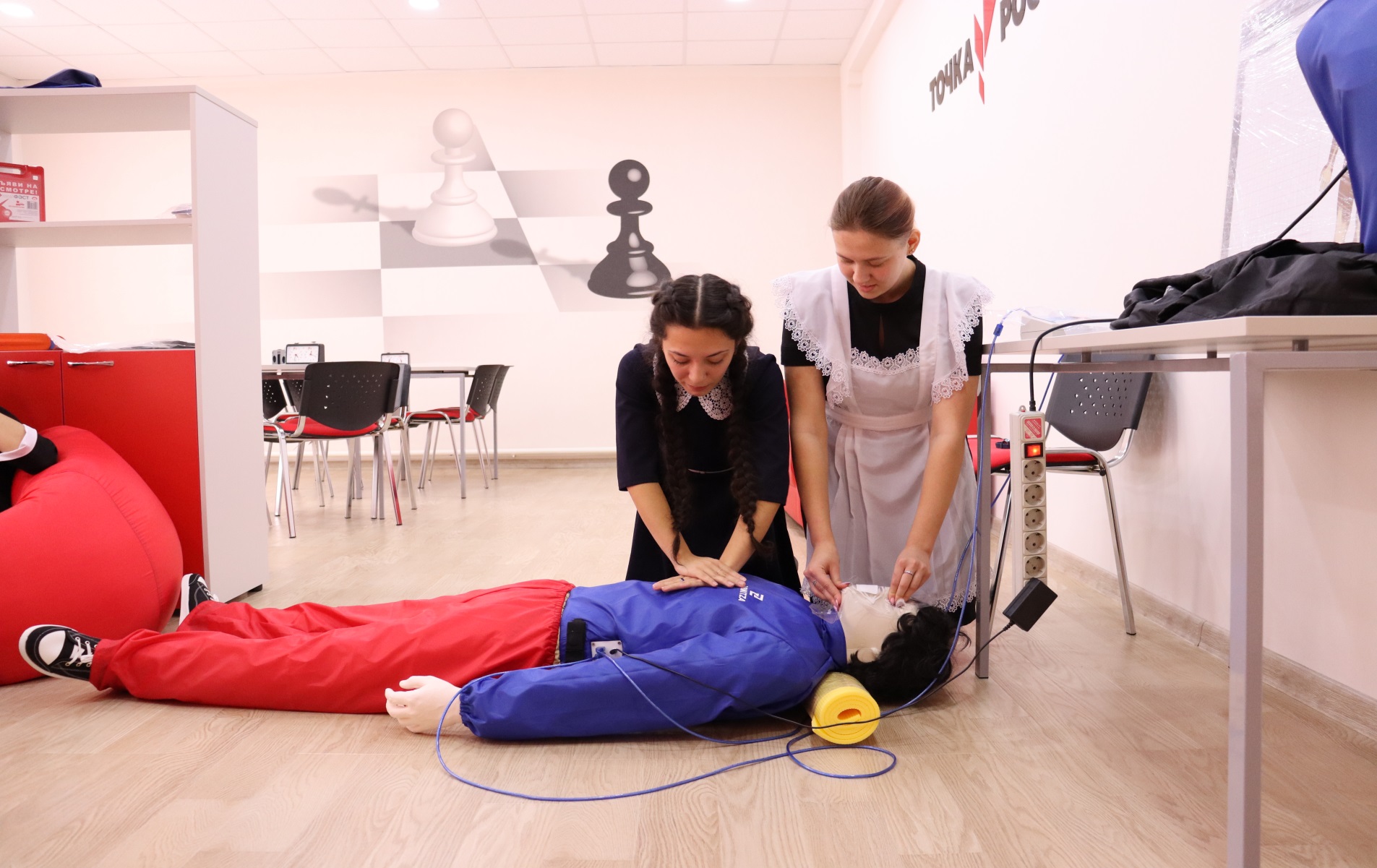 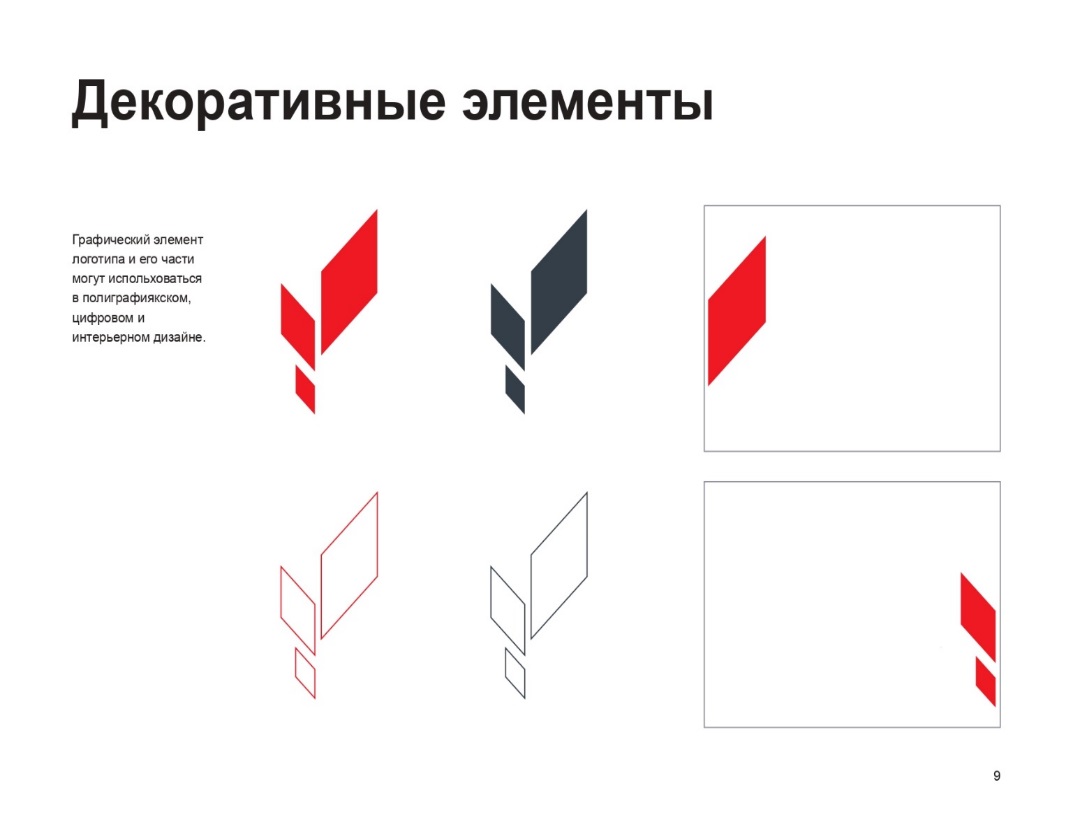 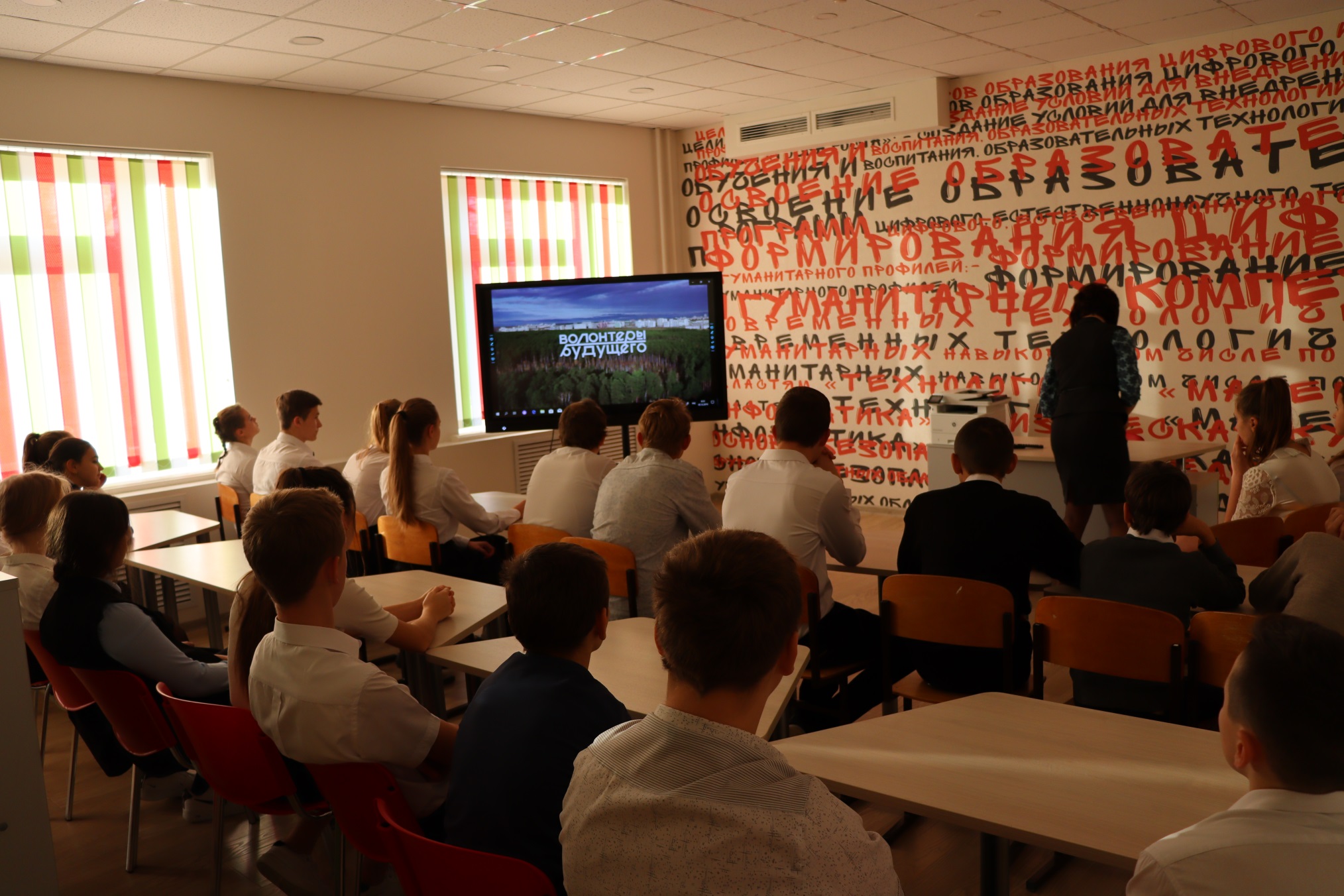 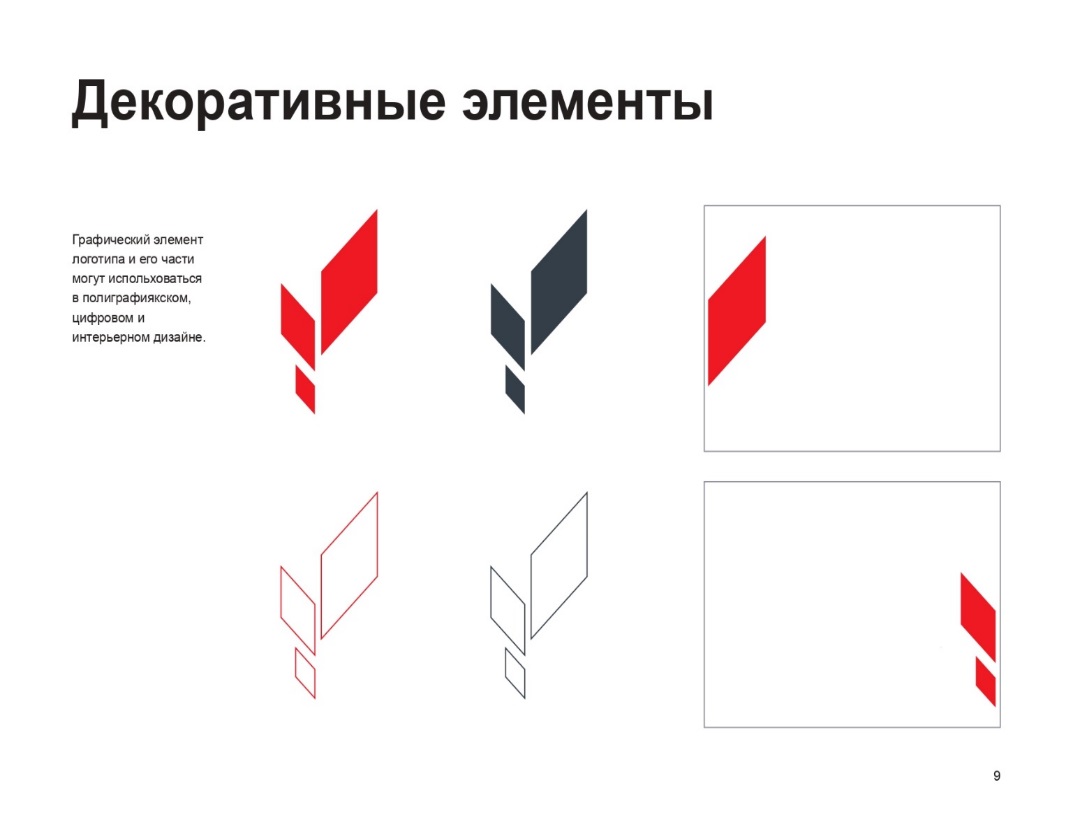 ПЕРВЫЙ ЗАПУСК КВАДРОКОПТЕРА
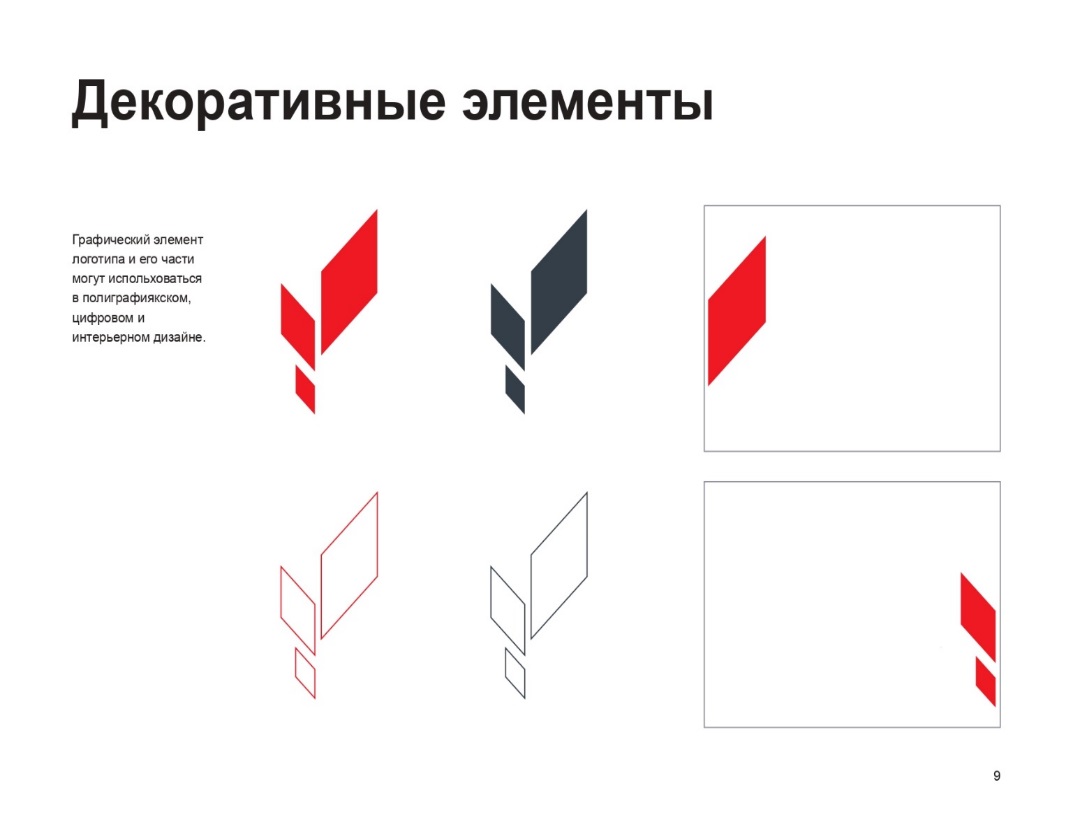 РОБОТОТЕХНИКА
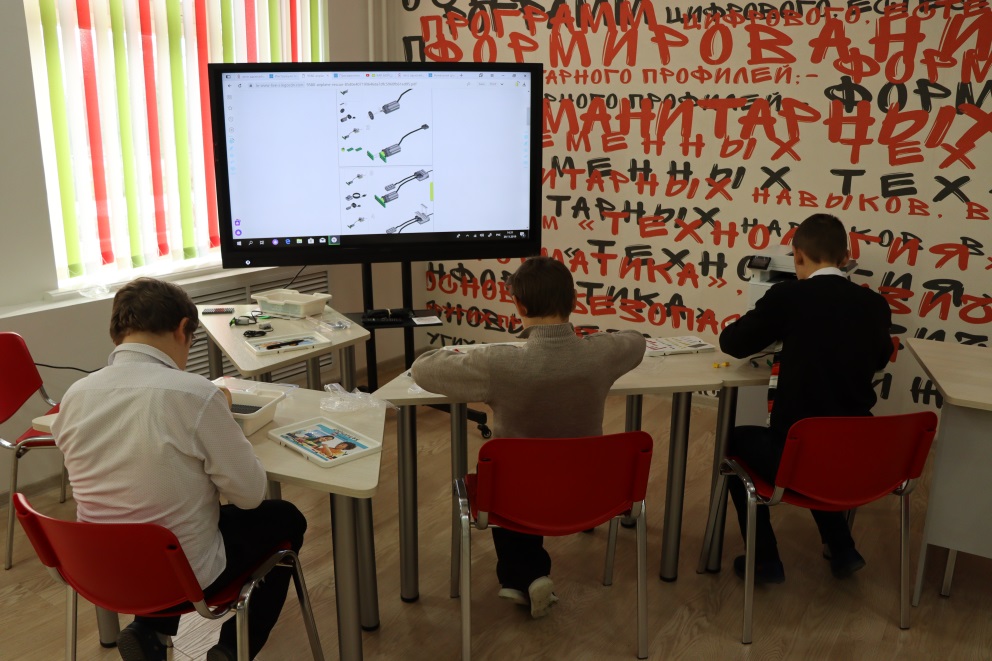 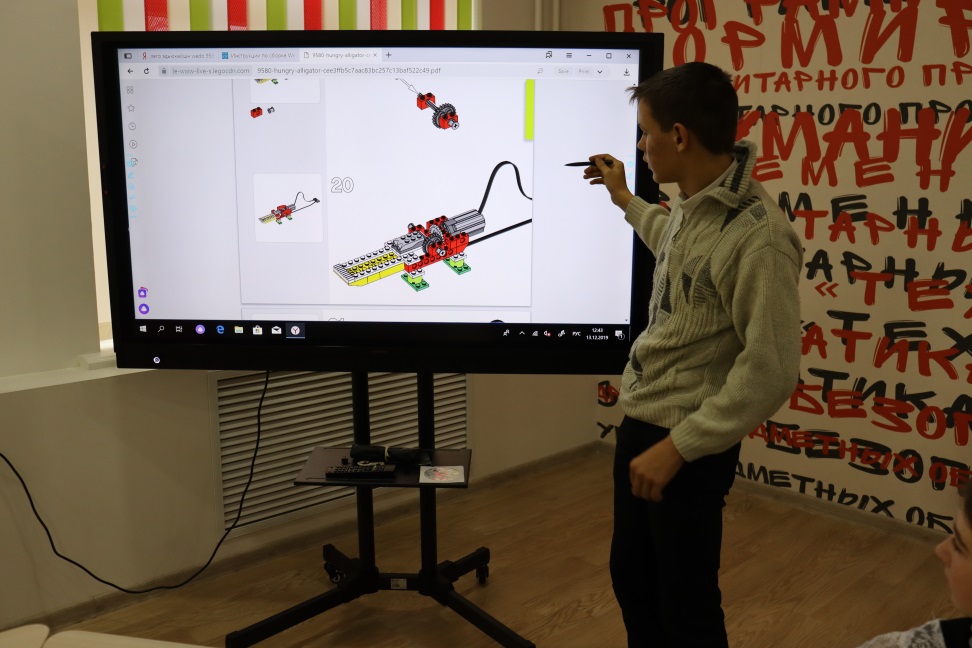 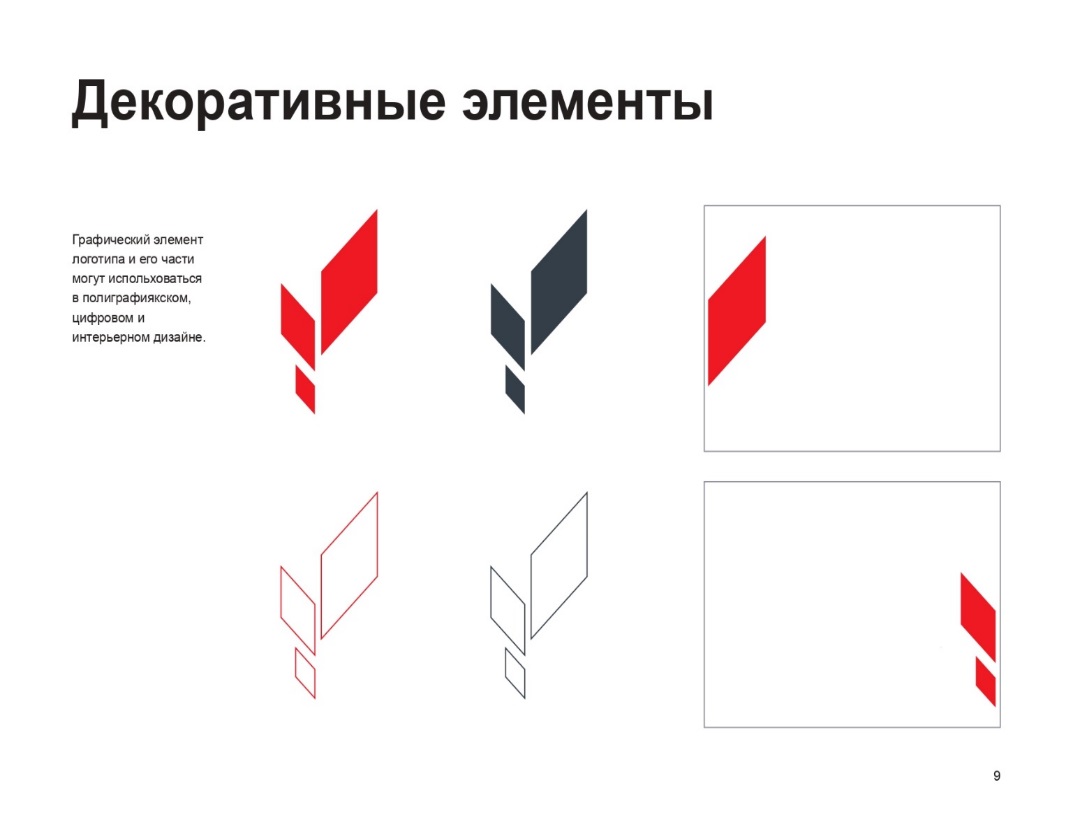 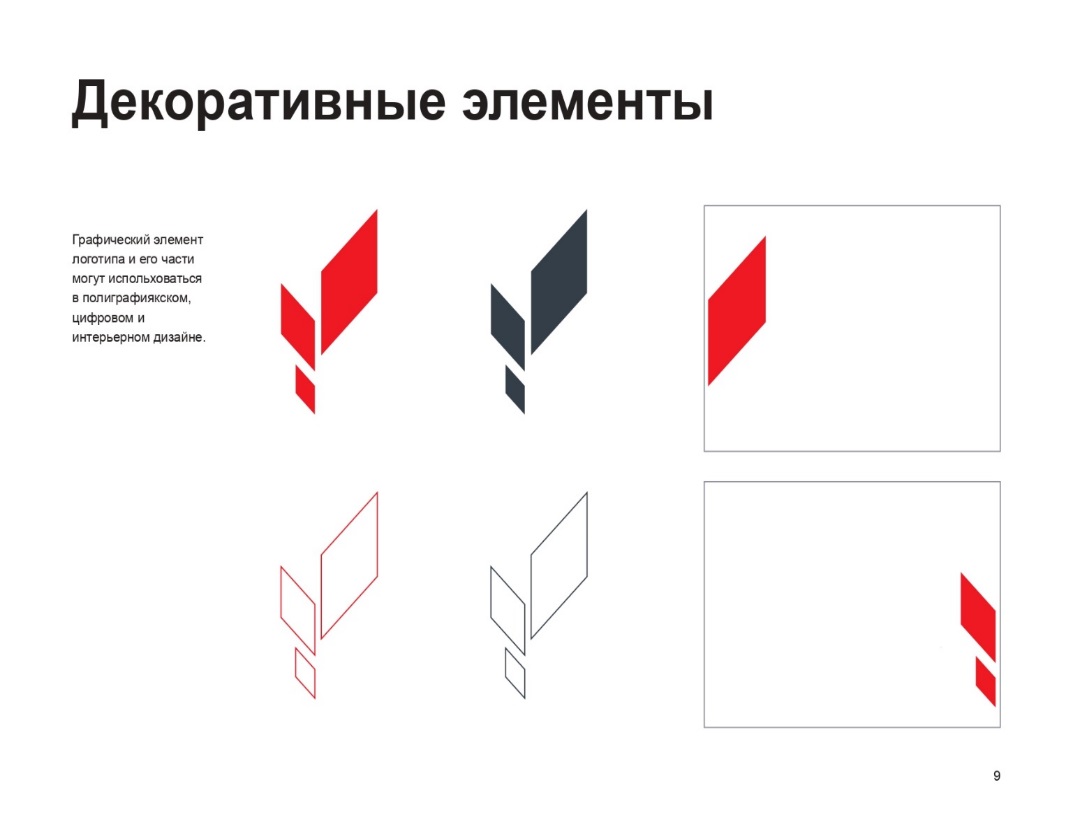 МОДЕЛИРОВАНИЕ
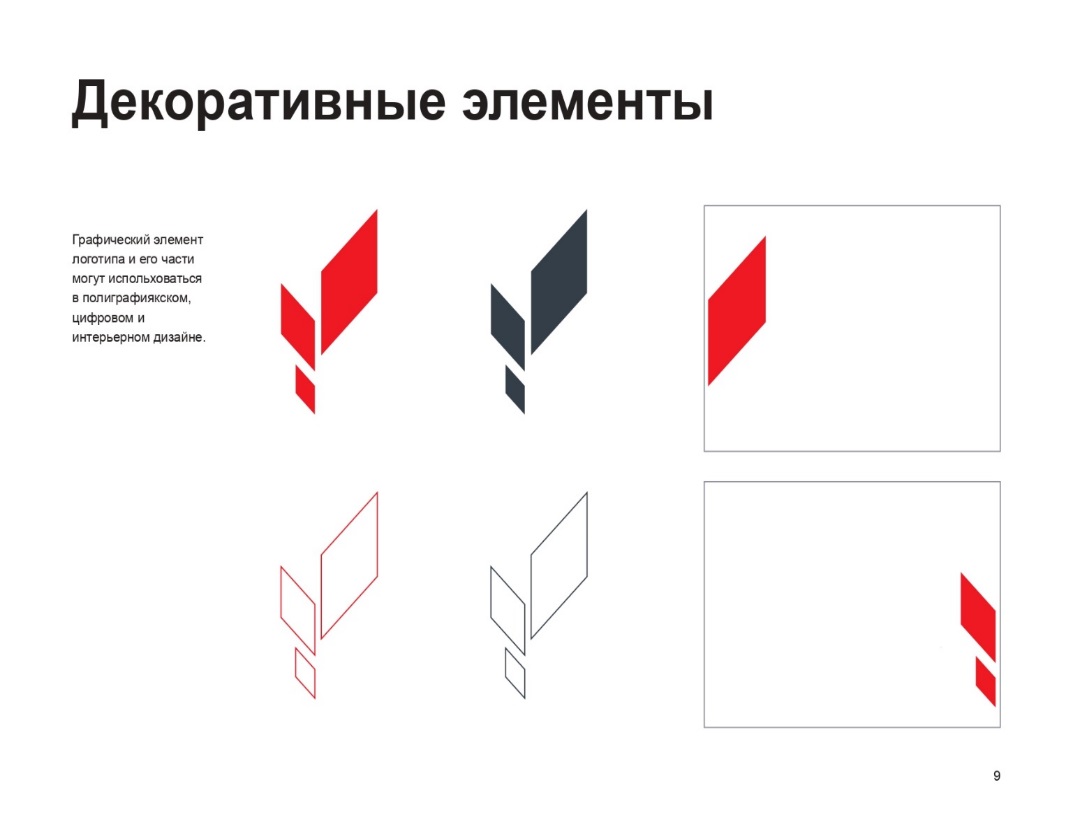 3Д - МОДЕЛИРОВАНИЕ
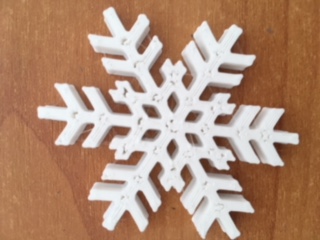 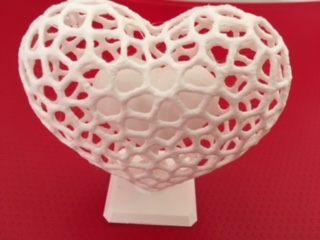 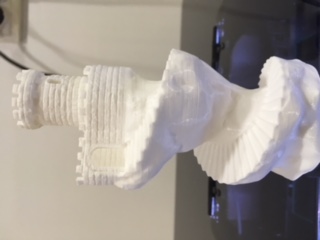 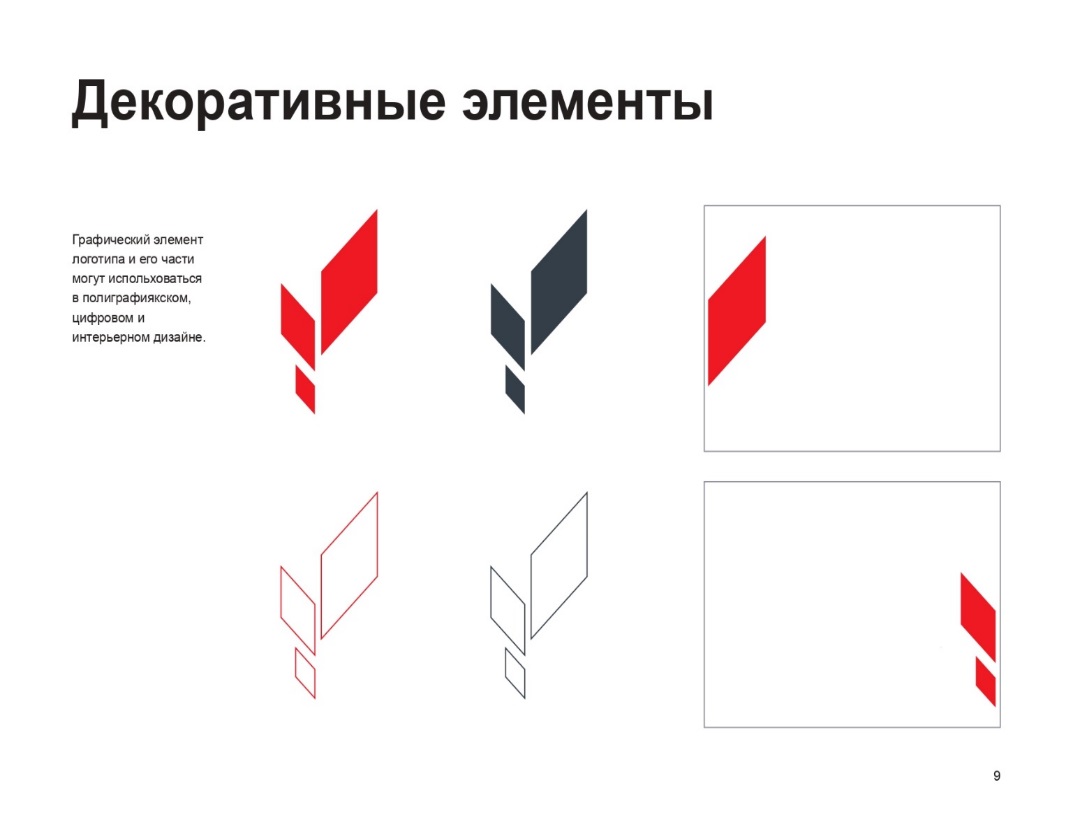 ШАХМАТЫ
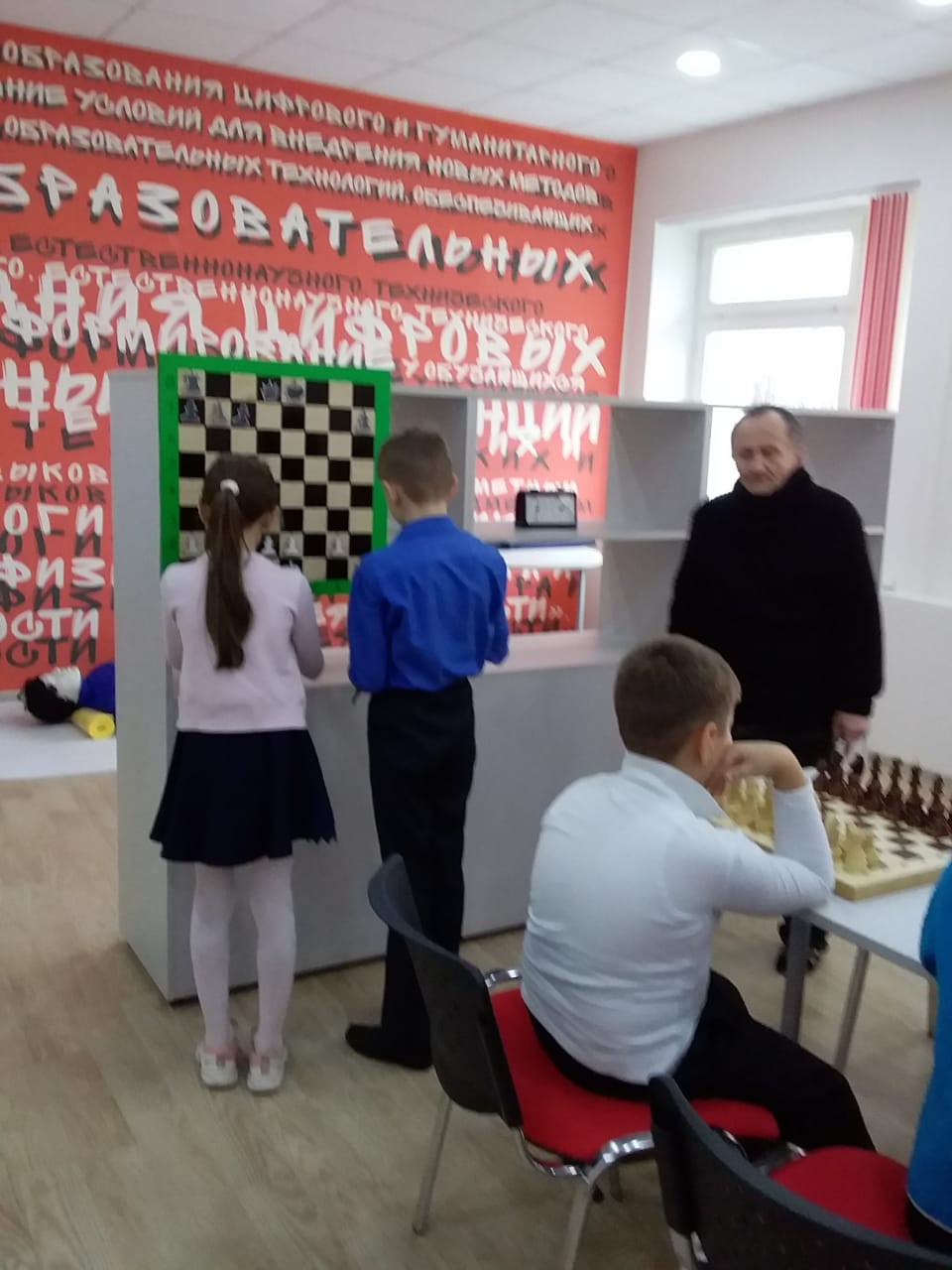 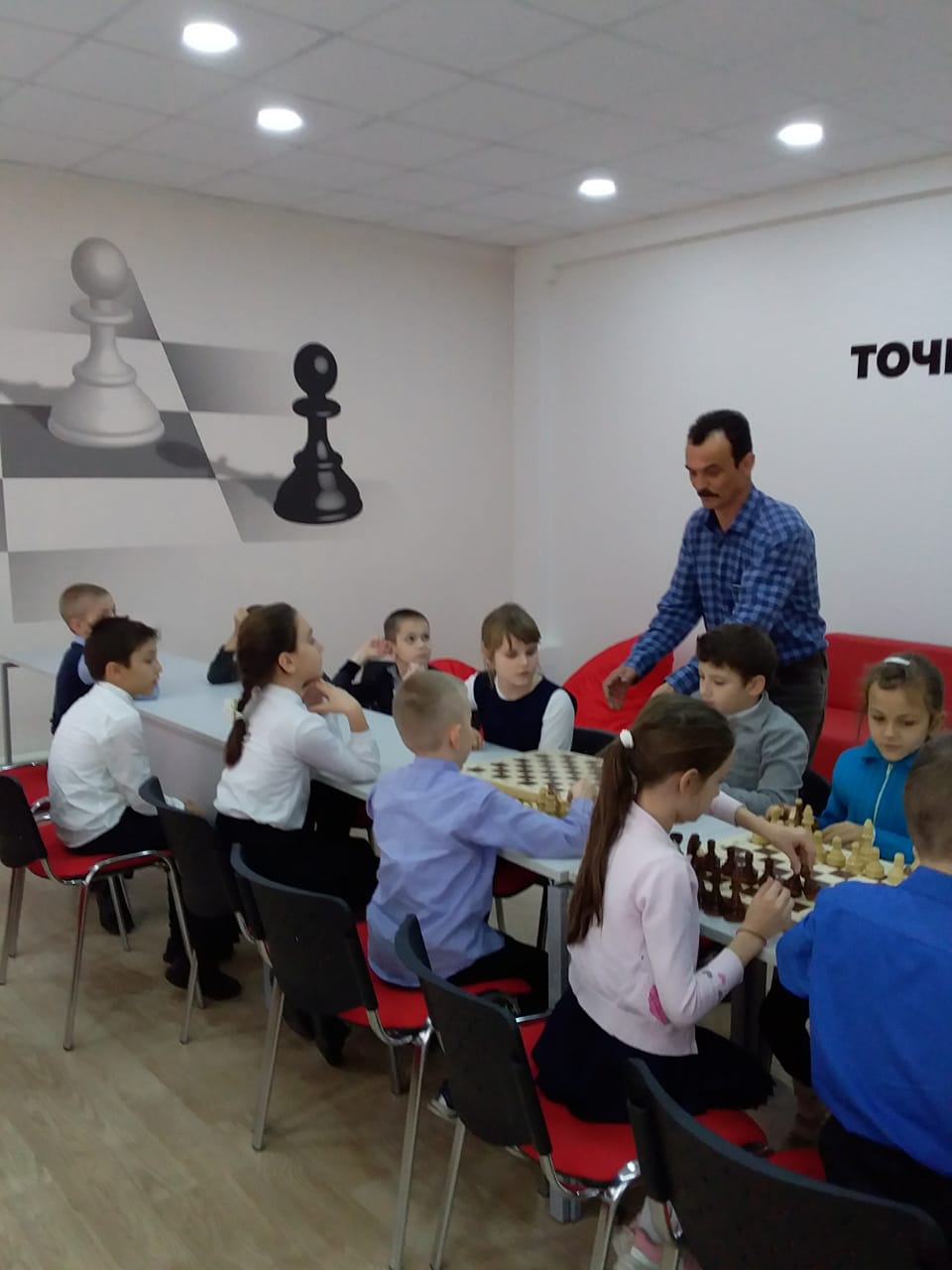 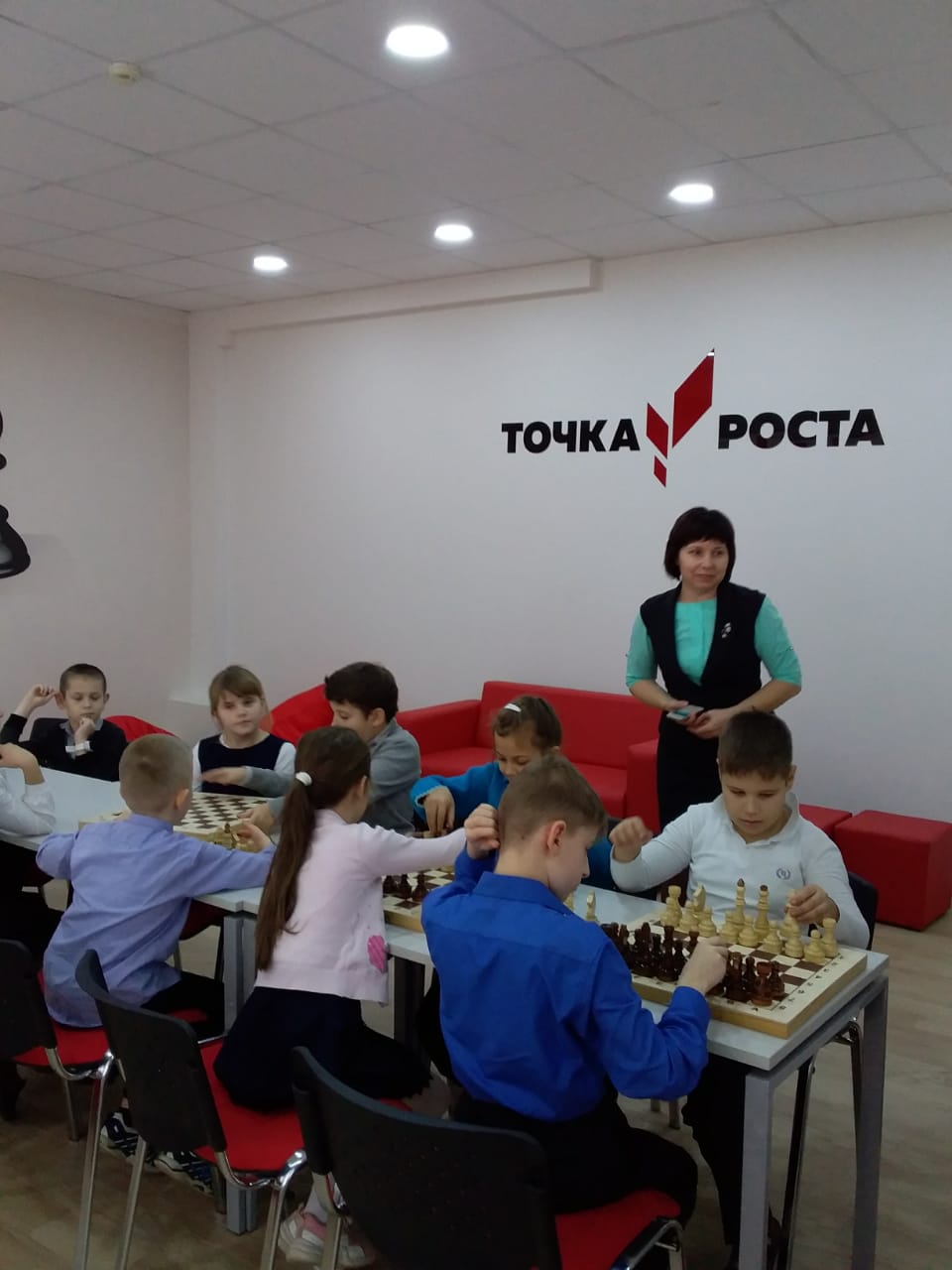